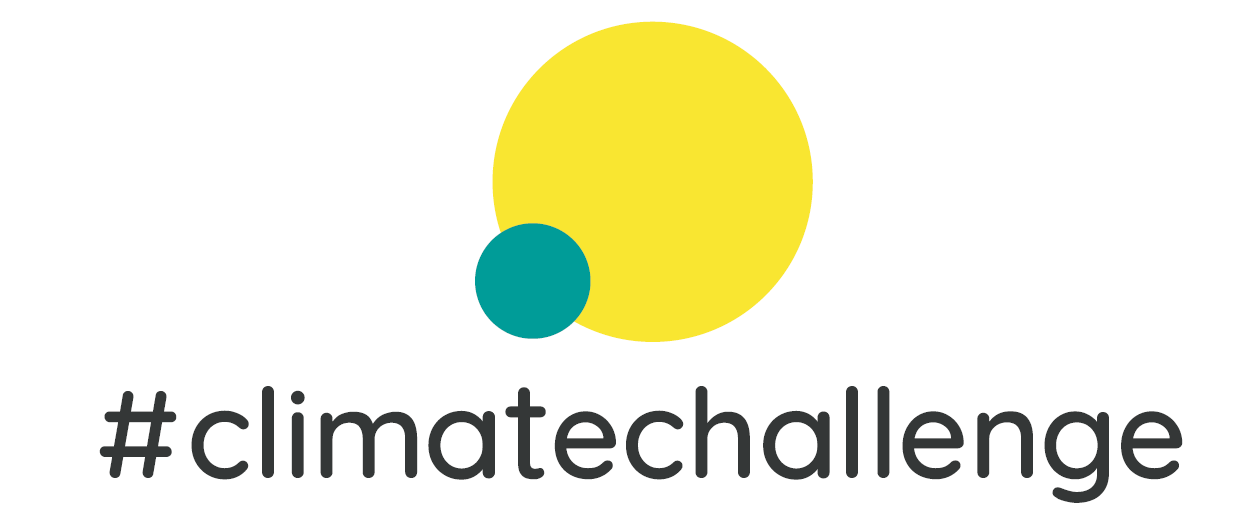 Wissensbasierte Veränderungsexperimentefür Klimaschutz im Alltag
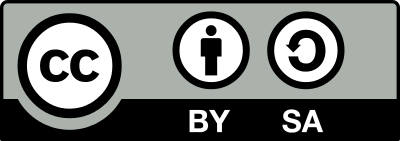 Termin 1: Footprint
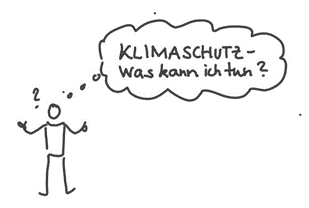 CO2-Bilanz
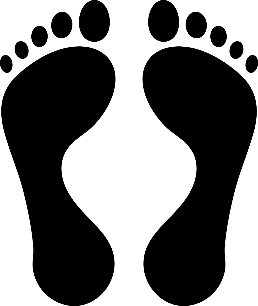 Footprint
Challenge
(ca. 30 Tage)
Big Points
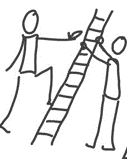 Termin 2: Handprint
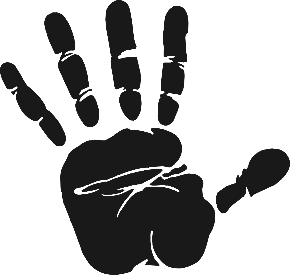 Footprint
Hürden
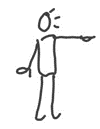 Handprint Challenge
Story
Optionen: Handprint
Termin 3: Storytelling
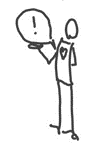 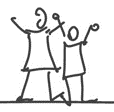 Neue Praktiken und Perspektive
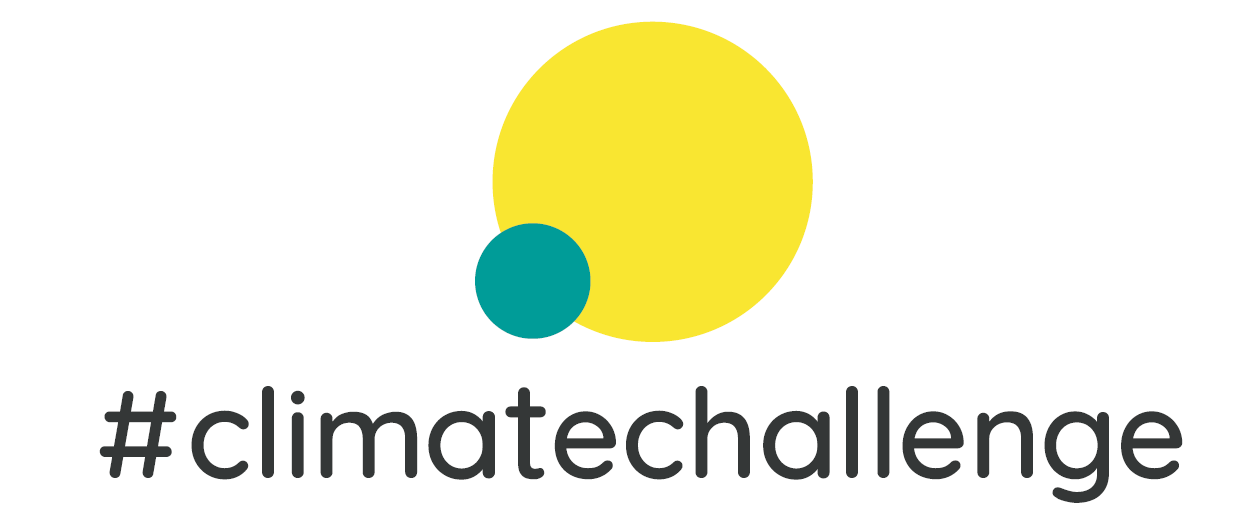 Wissensbasierte Veränderungsexperimentefür Klimaschutz im Alltag